welcome
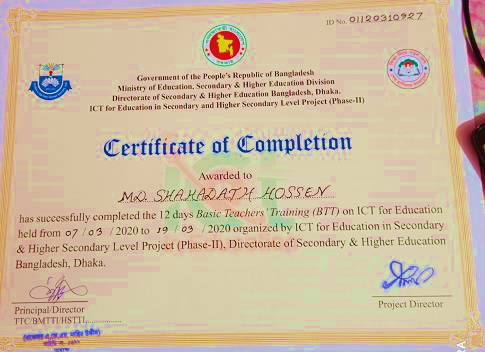 শিক্ষক পরিচিতি
পাঠ পরিচিতি
শ্রেণীঃ অষ্টম
বাংলাদেশ ও বিশ্বপরিচয়
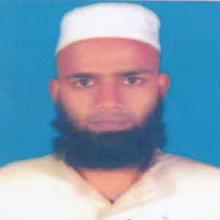 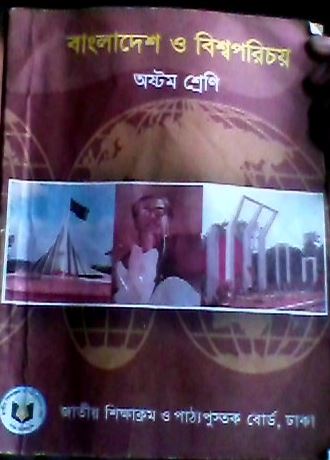 মো:শাহাদাত হোসেন
ধোবাউড়া মোহাম্মদীয়া দাখিল মাদ্রাসা, ধোবাউড়া ,ময়মনসিংহ। 
Mobile: 01722832120
এসো আমরা একটি ভিডিও চিত্র দেখি।
ভিডিও চিত্র
ভিডিওটিতে আমরা কী দেখলাম?
“গণহত্যা”
[Speaker Notes: এই ঘটনাটির ভিডিওটি দেখিয়ে এবং পাঠ সংশ্লিষ্ট প্রশ্নোত্তরের মাধ্যমেপাঠের প্রতি মনোযোগ আকর্ষণ এবং  শিরোনাম শিক্ষার্থীদের কাছ থেকে বের করার জন্য স্লাইডটি ব্যবহার করা হয়েছে । সংশ্লিষ্ট অন্য কোন ঘটনা প্রদর্শন করে পাঠ সংশ্লিষ্ট প্রশ্নোত্তরের মাধ্যমেও এ কাজটি করা যেতে পারে । কোন প্রশ্নের উত্তর সরাসরি না বলে দেয়াই ভালো । তবে বিশেষ ক্ষেত্রে শিক্ষার্থীদের কাছ থেকে উত্তর বের করতে সাহায্য করা যেতে পারে ।]
পাঠের বিষয়.......
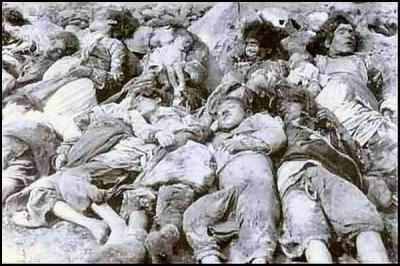 “গণহত্যার প্রস্তুতি”
[Speaker Notes: এই স্লাইডটি শিরোনাম লেখাসহ পাঠ ঘোষণার জন্য রাখা হয়েছে।]
এই পাঠ শেষে শিক্ষাথীরা-
◊গণহত্যার প্রস্তুতি সম্পর্কে বলতে পারবে।
◊অপারেশন সার্চলাইট পরিকল্পনা বর্ণনা  করতে  
    পারবে।
◊অপারেশন সার্চলাইটের ভয়াবহ রূপ ব্যাখ্যা   
    করতে পারবে।
[Speaker Notes: এই পাঠ শেষে অর্জিতব্য শিখনফলকে সামনে রেখে পাঠকে ধারাবাহিকভাবে পরিচালনার উদ্দেশ্যে এই স্লাইডটি রাখা হয়েছে।]
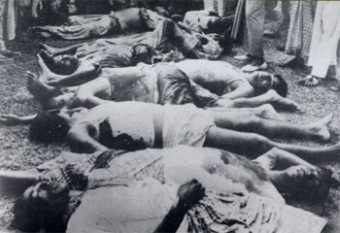 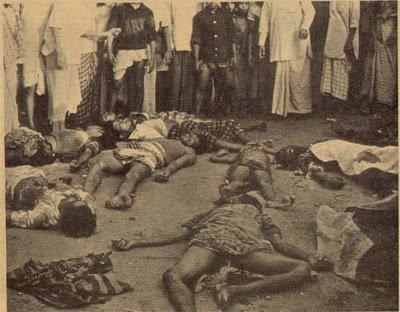 গণহত্যার প্রস্তুতি
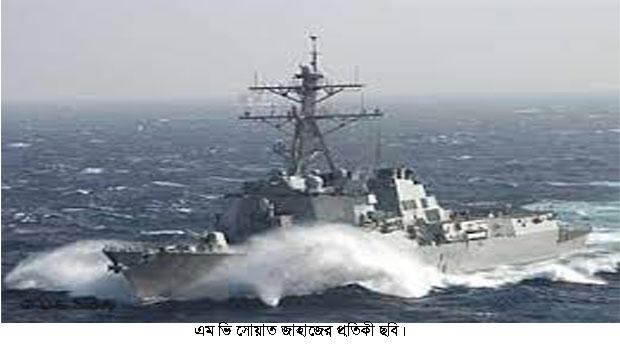 ২৫মার্চ
২৪মার্চ
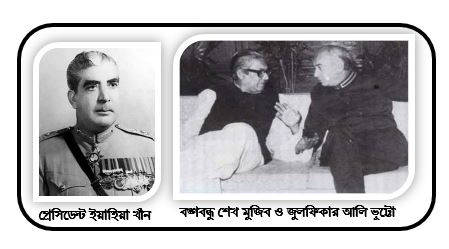 ১৫মার্চ
৩মার্চ
১মার্চ
[Speaker Notes: এই স্লাইডটি থেকে শিক্ষক প্রশ্নোত্তরের মাধ্যমে গণহত্যার প্রস্তুতি সম্পর্কে আলোচনা করবেন । যেমন-২৫শে মার্চ মধ্যরাতে এ অপারেশন সংঘটিত হলেও মূলত এ প্রস্তুতি চলতে থাকে মার্চের প্রথম থেকে । ৩রা মার্চ পাকিস্তান থেকে আগত অস্ত্র ও রসদ বোঝাই এম.ভি. সোয়াত জাহাজ-চট্টগ্রাম বন্দরে পৌছেঁ । প্রেসিডেন্ট ইয়াহিয়া খান ১৫ই মার্চ থেকে ২৪শে মার্চ ঢাকায় বঙ্গবন্ধু শেখ মুজিরের সঙ্গে আলোচনার ভান করে আসলে অভিযানের প্রস্তুতি পর্যবেক্ষণ করেন ও অপারেশন সার্চলাইট চুড়ান্ত করেন ।]
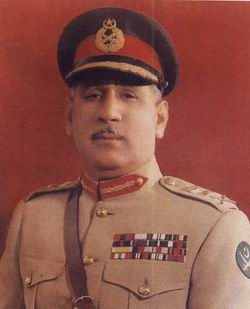 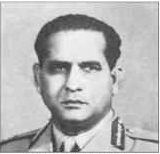 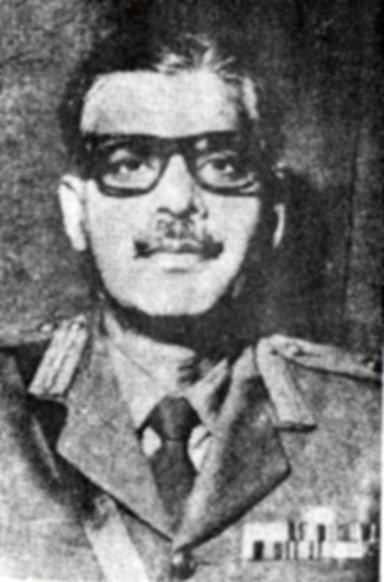 অপারেশন সার্চলাইটের
 সার্বিক দায়িত্বে
অপারেশন সার্চলাইটের ঢাকা শহরের দায়িত্বে
অপারেশন সার্চলাইটের ঢাকা বাহিরের দায়িত্বে
মেজর জেনারেল খাদিম হোসেন রাজা
লেফটেন্যান্ট জেনারেল টিক্কা খান
মেজর জেনারেল রাও ফরমান আলী
[Speaker Notes: এই স্লাইডে বাটন গুলি অফ ও অন সিষ্টেমে কাজ কবে । বাটনে একবার ক্লিক করলে প্রশ্নের উত্তর আসবে দ্বিতীয় বার ক্লিক করলে উত্তর চলেযাবে । প্রথমে শিক্ষার্থীদের মাঝথেকে প্রশ্নের উত্তর জানার চেষ্টা করতে হবে । পরে উত্তর জানাতে হবে ।]
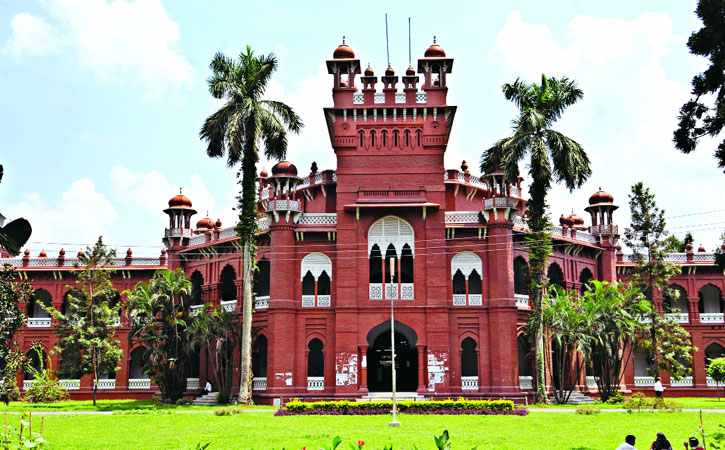 ঢাকা বিশ্ববিদ্যালয়
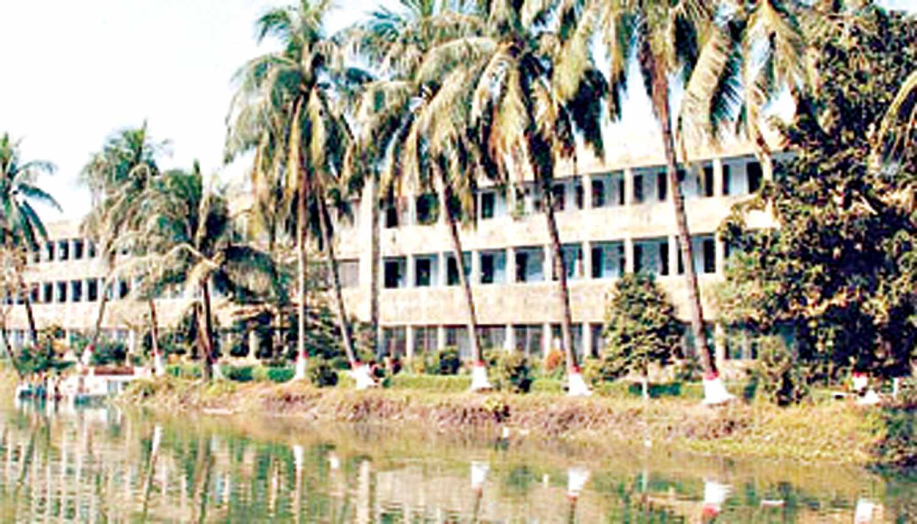 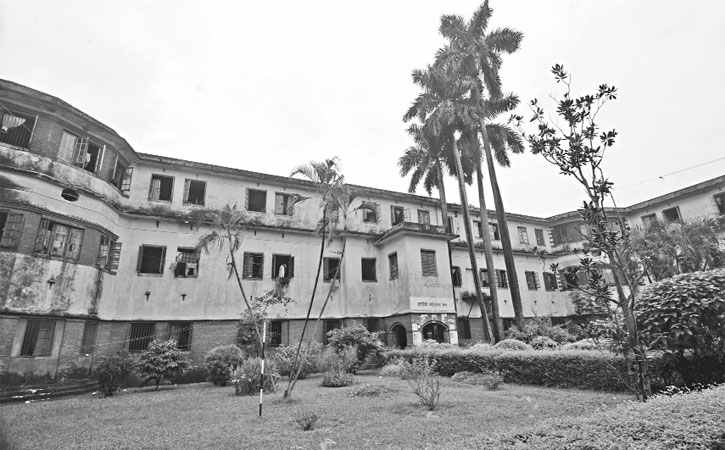 জহুরুল হক হল
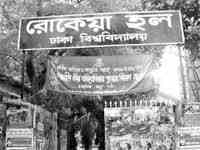 জগন্নাথ হল
[Speaker Notes: এই স্লাইডটি দেখিয়ে প্রশ্নোত্তরের  মাধ্যমে পাকিস্তানি সেনারা ঢাকা বিশ্ববিদ্যালয়ের ইকবাল হল (জহুরুল হক হল ) , জগন্নাথ হল ও রোকেয়া হলে ঢুকে ঘুমন্ত ছাত্রদের হত্যা করে সে সম্পর্কে আলোচনা করবেন ।]
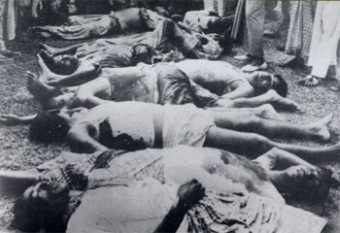 ২৫শে মার্চ রাতের
 গণহত্যা
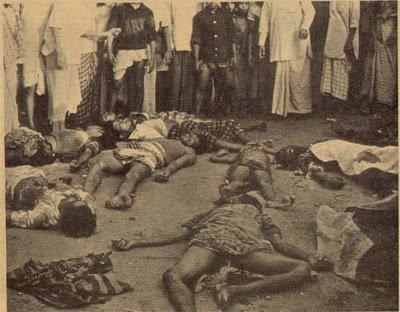 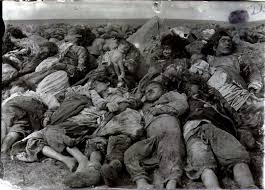 [Speaker Notes: মার্চের এই গণহত্যায় ঢাকা বিশববিদ্যালয়ের ১০ জন শিক্ষকসহ ৩০০ ছাত্র ও কর্মচারী নিহত হন সে সম্পর্কে আলোচনা করবেন ।]
বঙ্গবন্ধু গ্রেফতার
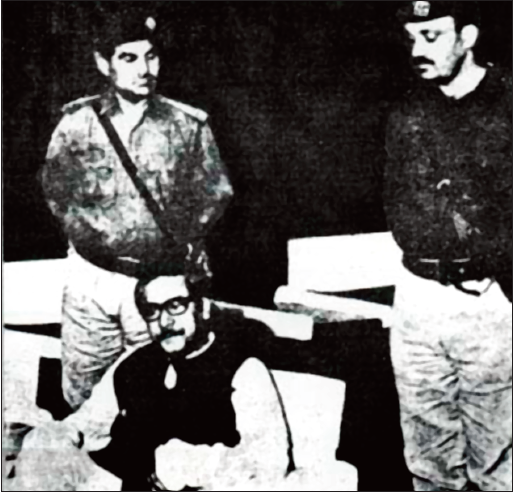 ২৬শে মার্চ প্রথম প্রহরে স্বাধীনতার ঘোষণা দেওয়ার
পর বঙ্গবন্ধুকে তার ৩২ নম্বর ধান্ডমন্ডি বাসা থেকে
 পাকিস্তানী বাহিনী গ্রেফতার করে।
[Speaker Notes: স্লাইডটি প্রশ্নোত্তরের  মাধ্যমে উপস্থাপন করতে হবে ।]
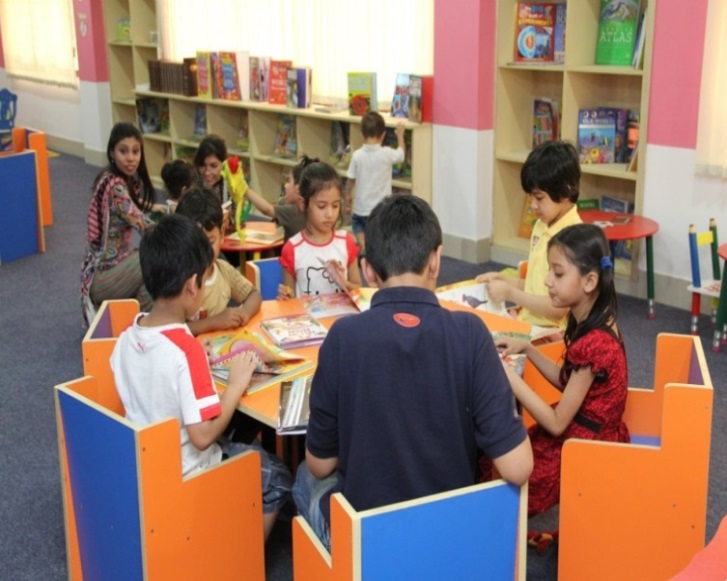 দলীয় কাজ
◊পাকবাহিনীর এই গণহত্যাকে কী তুমি সমর্থন কর-উক্তিটির উপর ৫টি বাক্য লিখ।
[Speaker Notes: দলগত কাজ দেয়ার জন্য দুটি দল ( ছাত্র সংখ্যা বেশি হলে অধিক দল গঠন কয়রা যেতে পারে) তৈরী করে কাজ দিতে পারেন ।]
মূল্যায়ন
Avevi †Póv Kwi
উত্তর সঠিক হয়েছে
১। ২৫ মার্চের কখন পাকসেনারা রাস্তায় বেরিয়ে পড়ে?
ক। রাত ১১-৩০ মিনিট
খ। রাত ১০-৪৫ মিনিট
ঘ। রাত ১০-৩০ মিনেট
গ। রাত ১১-১৫ মিনিট
২। বাঙালি জাতিকে ‘অদম্য’ বলা হয় কেন?
ক। অন্যান্য জাতির সাথে মিল আছে বলে
খ। এ জাতি ঐক্যবন্ধ হতে পারে বলে
ঘ। এ জাতিকে কেউ দামাতে পারে নি বলে
গ। বাঙালি জাতি শক্তিশালী বলে
৩। ২৫ মার্চের কালরাতে বাংলার বুকে যা ঘটে- 
  i. পাকিস্তানিদের হটিয়ে দেয়া  ii. বহু বাঙালিকে নির্বিচারে হত্যা
  iii. ঘরবাড়িতে আগুন লাগানো
   নিচের কোনটি সঠিক?
ক. i ও ii
খ. i ও iii
গ. ii ওiii
ঘ. i,  ii ও iii
[Speaker Notes: ◊ সঠিক উত্তর  জানার জন্য উত্তরের বাটনের উপর ক্লিক করুন ।]
মূল্যায়ন:- নিচের চিত্রটি দেখে ১ ,২ ও ৩নং প্রশ্নের উত্তর দাও।
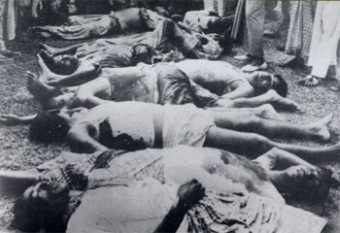 আবার চেষ্টা
করি
উত্তর সঠিক
 হয়েছে
চিত্রঃ ঢাকা বিশ্ববিদ্যলয়ে গণহত্যার ছবি
১.চিত্রের ঘটনাটি সংঘটিত হয়-
i. জহুরুল হক হল               ii. শহিদুল্লাহ হল      iii. রোকেয়া হল
   নিচের কোনটি সঠিক?
খ. i ও iii
ক. i ও ii
গ. ii ওiii
ঘ. i,  ii ও iii
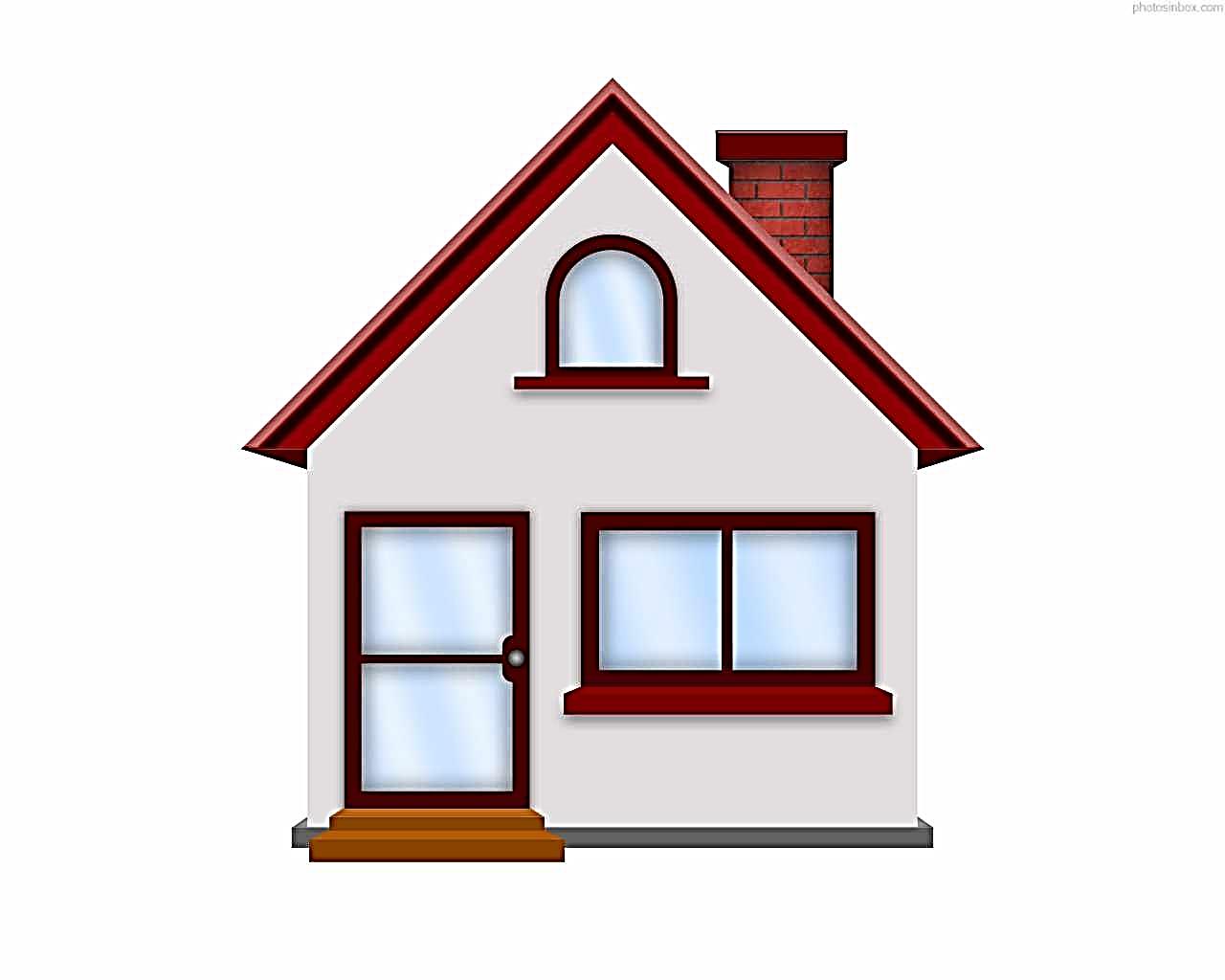 বাড়ির কাজ
◊ অপারেশন সার্চলাইটের সময় যে গণহত্যা হয়েছে তা ছিল নিষ্ঠুর ও অমানবিক-ঘটনার বিবরণ দাও।
[Speaker Notes: বাড়ির কাজ হিসাবে দেয়া বিষয়টি বিশ্লেষণ করে  শিক্ষার্থীদের স্পষ্ট ধারণা দেয়া যেতে পারে- যা শিক্ষার্থীদের সঠিক উত্তর লিখতে সহায়তা করবে ।]
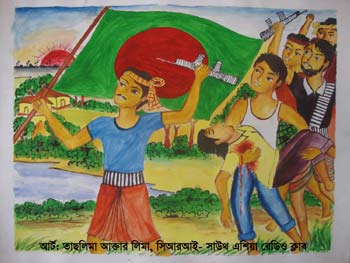 ধন্যবাদ